BESEDE Z ENAKIM POMENOM –sopomenke
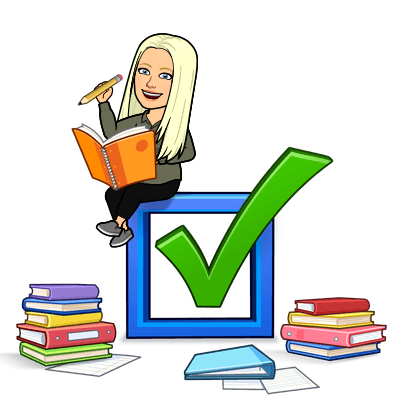 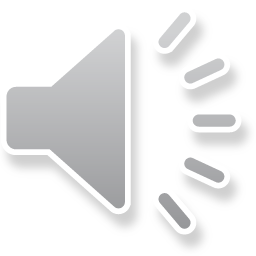 Tea Zbičajnik, OŠ Dobrna
Kaj vidiš na sliki?
ROŽA
CVETLICA
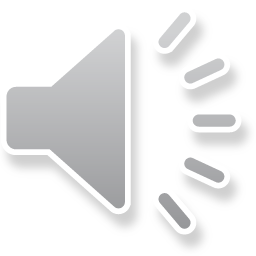 Kaj vidiš na sliki?
KOKOŠ
KURA
PUTKA
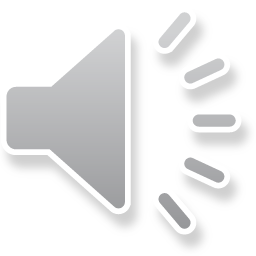 Kdo je na sliki? Kako mu praviš?
DEDEK
STARI ATA
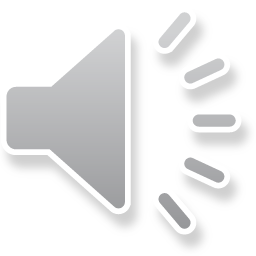 Kaj je na sliki?
TOVORNJAK
KAMION
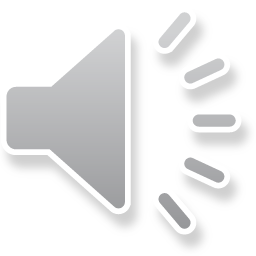 Koga vidiš na sliki sedaj?
POŠTAR
PISMONOŠA
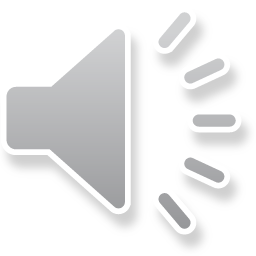 Kaj vidiš?
MUCA



MAČKA
KUŽA



PES
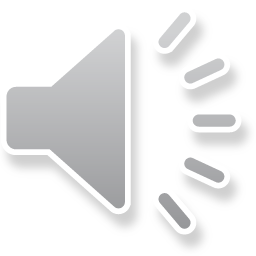 ZAPIS V ZVEZEK
Naslov: Besede z enakim pomenom             
1. Prepiši primere in nadaljuj               2. DZ/str. 52 (1. in 2. naloga)
roža – cvetlica
dedek – 
tovornjak – 
kuža – 
poštar – 
naočniki – 
letalo – 
fant -
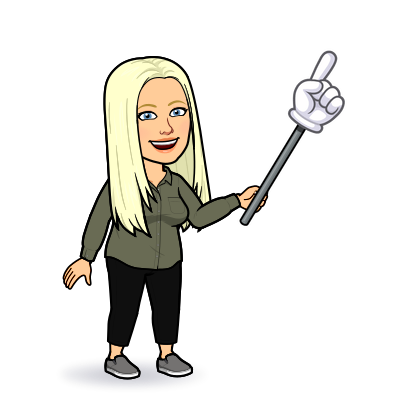 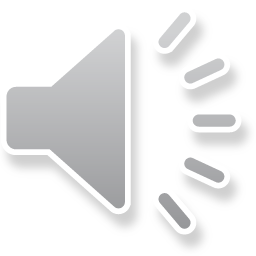